QC室剧毒化学品的安全使用培训
博富特咨询
全面
实用
专业
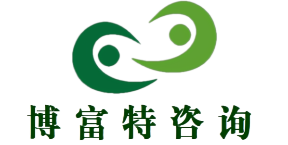 关于博富特
博富特培训已拥有专业且强大的培训师团队-旗下培训师都拥有丰富的国际大公司生产一线及管理岗位工作经验，接受过系统的培训师培训、训练及能力评估，能够开发并讲授从高层管理到基层安全技术、技能培训等一系列课程。
 我们致力于为客户提供高品质且实用性强的培训服务，为企业提供有效且针对性强的定制性培训服务，满足不同行业、不同人群的培训需求。
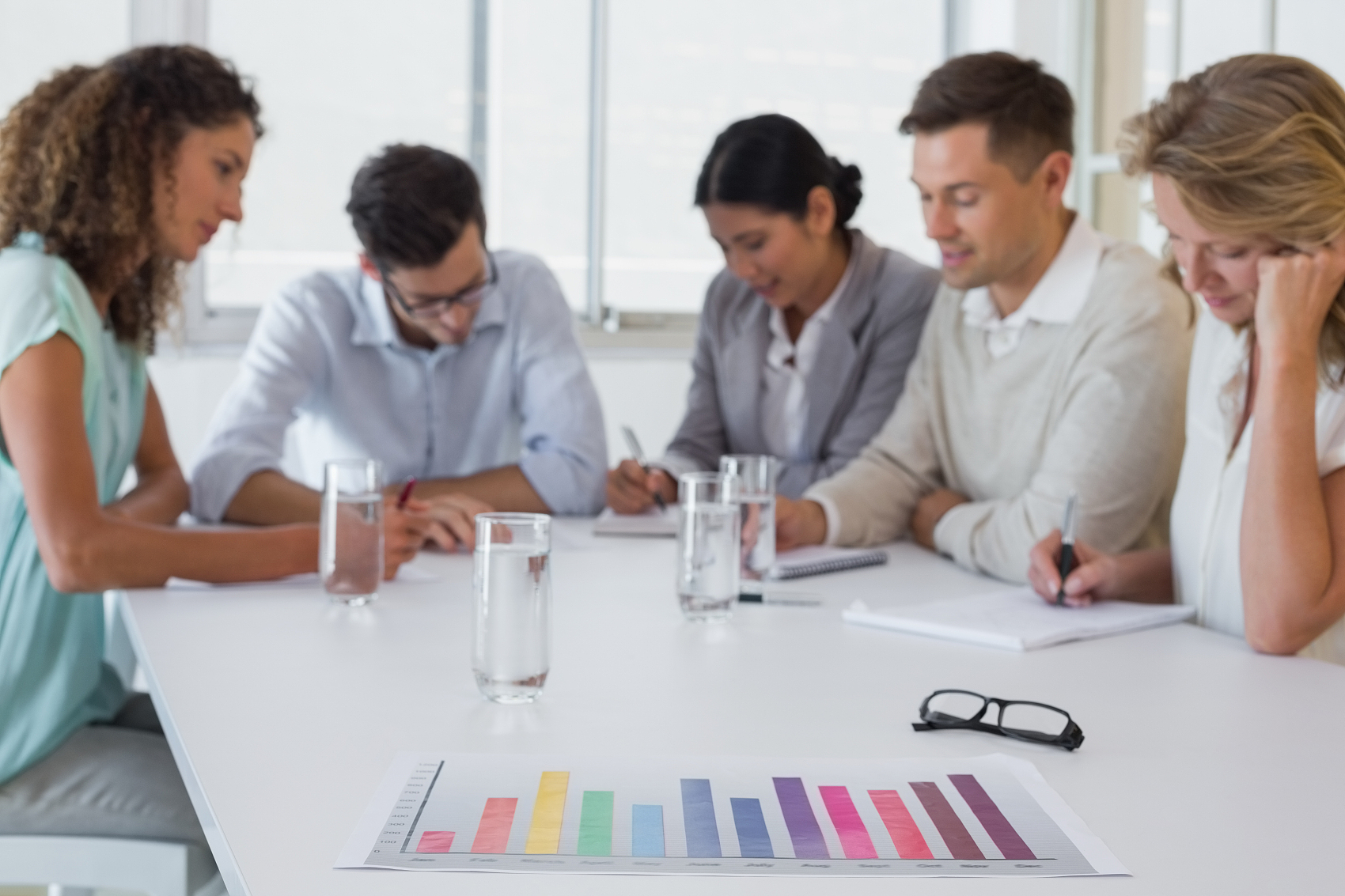 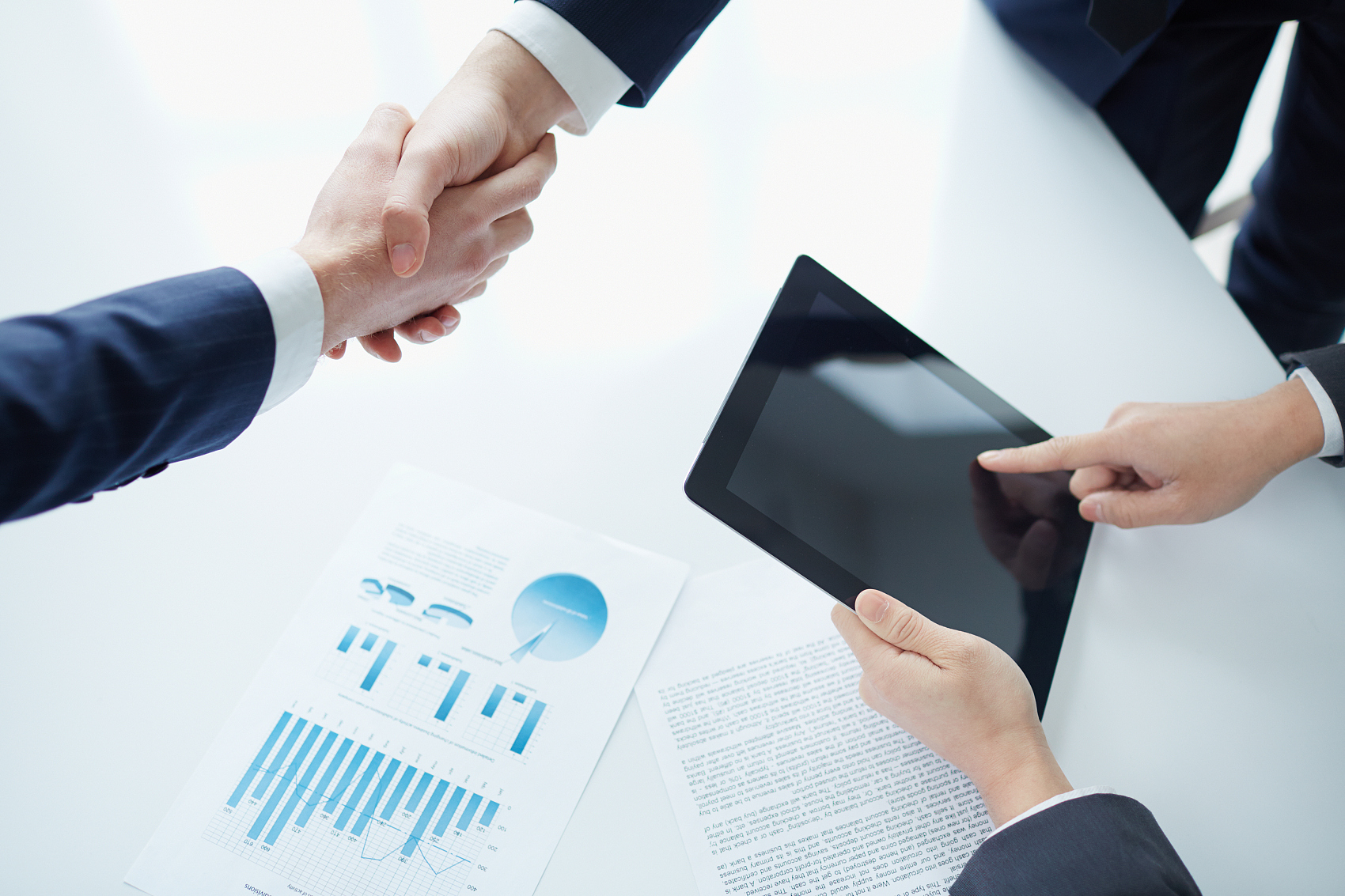 博富特认为：一个好的培训课程起始于一个好的设计,课程设计注重培训目的、培训对象、逻辑关系、各章节具体产出和培训方法应用等关键问题。
主要内容
1.剧毒化学品的定义与名录

 2.剧毒化学品的管理
 
 3.氰化物的安全使用
 
 4.三氧化二砷的安全使用 
 
 5.实验室安全操作要求
1.剧毒化学品的定义与名录
1.1 剧毒化学品的定义

1.2 剧毒化学品的名录
1.1 剧毒化学品的定义
广义的讲：剧毒化学品是指具有非常剧烈毒性危害的化学品，包括人工合成的化学品及其混合物（含农药）和天然毒素。剧毒化学品毒性判定界限大鼠试验，经口LD50≤50mg/kg，经皮LD50≤200mg/kg，吸入LC50≤500ppm（气体）或2.0mg/L（蒸气）或0.5mg/L（尘、雾），经皮LD50的试验数据，可参考兔试验数据。
狭义的讲：按照国务院安全生产监督管理部门会同国务院公安、环保、卫生、质检、交通部门确定并公布的剧毒化学品目录中的化学品。
1.2 剧毒化学品的名录
广东省目前使用的剧毒化学品
人员要求
1）剧毒品库房人员应经培训，并取得合格证书。
2）库房所有人员应熟练、正确使用灭火器材，应能正确处理液态化学品泄漏、流淌等事故。
3）凡库房人员在库房作业，应穿戴好相适宜的个人防护用品。
储存要求
1）不得露天堆放
2）剧毒品专库存放，不得与其他混存
3）储存场所应设有标牌，标牌应标有该储存场所的顺序号、储存的货物名称及其位置。
安全标识
安全警示标志  
      主要包括图形、符号、文字和色彩表示的安全警示标志。
       危险化学品标志（剧毒品标志，底色：白色，骷髅头和交叉骨：黑色，文字：黑色）
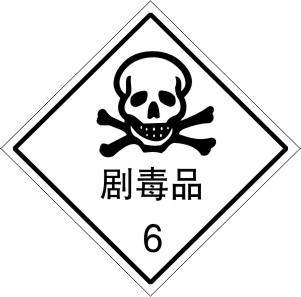 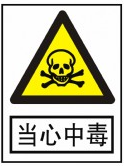 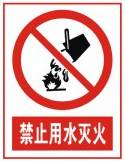 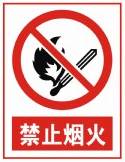 6、实验室使用要求
6.1 剧毒物品使用的要求
6.2 实验室剧毒品的销毁
6.3 其它剧毒品的实验室使用要求
实验室注意事项
注意禁忌物：采用试剂柜存放，但是注意氰化物+酸（×）；易燃液体+酸（×）。
注意分柜存放。
注意库房通风。
使用时注意在通风厨内。
注意排放问题。
存放注意双人双锁。
6.1 剧毒物品使用的要求
1）各有关单位内部要明确责任分工，指定一位负责人负责剧毒物品 的安全使用管理工作，各单位的第一把手是剧毒物品安全管理的第一责任人，实验室主管是剧毒物品管理人，履行审核、安全检查、督促隐患整改和组织业务培训及提出对违反安全规章制度人员的处理意见的职责。各实验室主任是该室剧毒物品安全负责人，对实验室安全保管、使用剧毒物品负责。各实验室使用人员是剧毒物品保管、使用情况的统计人员，履行危险物品业务统计职责。
2）剧毒物品须由经过公安机关业务培训的人员使用，使用人员要了解所接触剧毒物品的性质、特点和安全防护方法，持证上岗。 
3）使用单位要具有可靠的安全设施和防护设备及防护用具
4）使用单位须结合自身的具体情况，建立健全安全操作规程和各种安全规章制度及剧毒物品消耗记录。剧毒物品要帐物相符。
5）防护用具和盛装研磨、搅拌剧毒物品的专用工具，要妥善保管，不得挪作他用，不得乱扔乱放。 
6）建立剧毒化学品库（保险柜），要严格领取、清退制度，剧毒物品要经批准后随用随领，领取的数量不得超过当班的使用量，剩余的要及时退回仓库，禁止开架存放，严禁使用场所私设“小仓库”
7）购买剧毒物品必须填写“剧毒物品申领单”，由实验室负责人，剧毒物品库管理人员到公安分局治安处办理剧毒物品准购证，到有资质的机构购买。 
8）剧毒物品的废渣 、废液、废包装等不得自行处理和排放，须妥善保管，处理时要通过公安机关到指定的单位处理。 
9）持有、使用剧毒物品的单位和个人，均不得将剧毒物品私自出售转让或赠与他人。
6.2 废弃剧毒物品、包装处理的规定各单位对废旧剧毒物品、包装及废渣、废气的销毁工作，必须遵守如下规定：
1）使用、保管剧毒物品单位不得私自处理剧毒物品。 
2）各单位不得私自与处理厂联系处理剧毒物品。 
3）各单位不得将装有剧毒气体的废旧钢瓶作为废钢铁卖给废品回收部门。
4）各单位向保卫处提交清单，由保卫处向分县公安局主管部门报告，由分县公安局与处理厂联系，在规定时间内进行集中销毁。 
5）处理时需完备有关手续，单位要有详细清单，处理厂要有回执，处理清单要一式三份，（单位、处理厂和当地公安分县局各存一份），并有单位和处理厂和当地公安分县局各存一份），并有单位和处理厂的签字、盖章。
6.3 其它剧毒品的实验室使用要求
A.三氧化二砷
B.氰化物
A.三氧化二砷
三氧化二砷 Arsenic trioxide GA No. A1024 
别 名：三氧化砷、氧化亚砷、亚砷酸、亚砷酸酐、亚砒酸、砒霜、白砒、信石

性 状：白色重制无定形结晶性粉末或块状，无臭，无味，剧毒。溶于15 份沸水、氢氧化碱和碳酸碱的溶液，难溶于冷水，不溶于醇、氯仿和醚。比重3.71，约218℃升华，徐徐加热升华而不分解，急剧加热结晶时升华而不溶化，加热无定形粉末时，先熔融后升华。吸入可引起局部粘膜刺激或全身性中毒症状，引起毛细管的改变。人体皮肤如长期直接接触砷化合物引起皮肤癌，尤以手掌、足跖等部位为多见。 
储存要求：宜储存於阴凉、干燥、通风的库房内。与易燃品、氧化剂、酸类、碱类隔离存放，存于专库、专柜或专用货架，并应加锁严加管理。
B.氰化物
①必须严格遵守氰化物剧毒品的存放和领用制度。存放氰化物等剧毒化学品的库房必须有严格的安全措施，并且是双人双锁保管，有领用审批和签字制度，有明确的用途和去向。
②工作者必须是接受过使用氰化物安全教育并经考核合格的人员，要求熟悉氰化物的特性和它的危害性，操作前必须穿戴好防护用品，操作时一定要集中注意力。
③使用氰化物电解液时，必须具备良好的通风装置，应该是先开抽风机，然后操作。
氰化钾
白色圆球形硬块，粒状或结晶性粉末，剧毒。在湿空气中潮解并放出微量的氰化氢气体。易溶于水，微溶于醇，水溶液呈强碱性，并很快水解。密度1.857g/cm^3，沸点1497℃，熔点563℃。接触皮肤的伤口或吸入微量粉末即可中毒死亡。与酸接触分解能放出剧毒的氰化氢气体，与氯酸盐或亚硝酸钠混合能发生爆炸。
危险特性：不燃烧，具有氧化性，与还原性物质接触剧烈反应，如镁粉、铝粉、硫、磷等混合后，经磨擦或撞击，能引起燃烧或爆炸。接触有机物有引起燃烧危险。吸入、摄入或经皮肤吸收可能致死。慢性作用可引起神经系统功能紊乱，对肝、肾有损害作用 
贮运须知：贮存于阴凉、通风仓库内，远离火种、热源。避免光照，应与易燃物、可燃物、强氧化剂、酸类、食用原料隔离贮运。
氰化物的使用管理
①必须严格遵守氰化物剧毒品的存放和领用制度。存放氰化物等剧毒化学品的库房必须有严格的安全措施，并且是双人双锁保管，有领用审批和签字制度，有明确的用途和去向。
②工作者必须是接受过使用氰化物安全教育并经考核合格的人员，要求熟悉氰化物的特性和它的危害性，操作前必须穿戴好防护用品，操作时一定要集中注意力。
③使用氰化物电解液时，必须具备良好的通风装置，应该是先开抽风机，然后操作。
实验室安全操作要求
1、使用易挥发可燃性试剂时，要尽量防止其挥发，要保持室内通风良好，绝对不可靠近明火。
2、取用腐蚀性药品时，尽可能戴上橡皮手套。搬用较大瓶子时，必须一手托住底部一手拿住瓶颈。
3、身上或受上粘有易燃物或氧化剂液漏时，不得靠近火源，要立即清洗干净。
4、不得用身体的任何部位接触转动部件和高温设备。
5、开启易挥发性药品时，不要将瓶口对着自己或别人，在夏天气温较高时，开启前应事先设法冷却。
6、发现起火，要立即切断电源，扑灭着火源，移走可燃物
7、毒性药品撒落时，应立即全部收拾起来，并把落过毒物的桌子和地面洗净。
8、严紧试剂入口或以鼻子接近试剂瓶口鉴别试剂。若必须以鼻子鉴别试剂，应将试剂瓶远离鼻子，开盖后以手轻轻煽动，稍闻其味即可。
感谢聆听
资源整合，产品服务
↓↓↓
公司官网 | http://www.bofety.com/
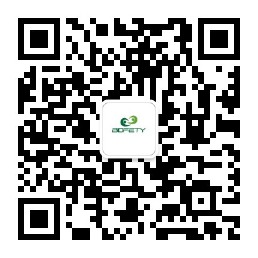 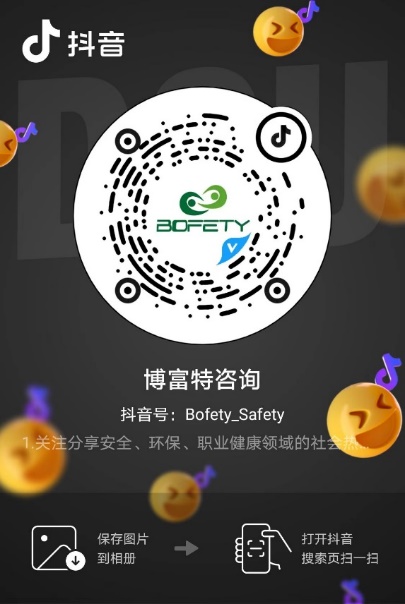 如需进一步沟通
↓↓↓
联系我们 | 15250014332 / 0512-68637852
扫码关注我们
获取第一手安全资讯
抖音
微信公众号